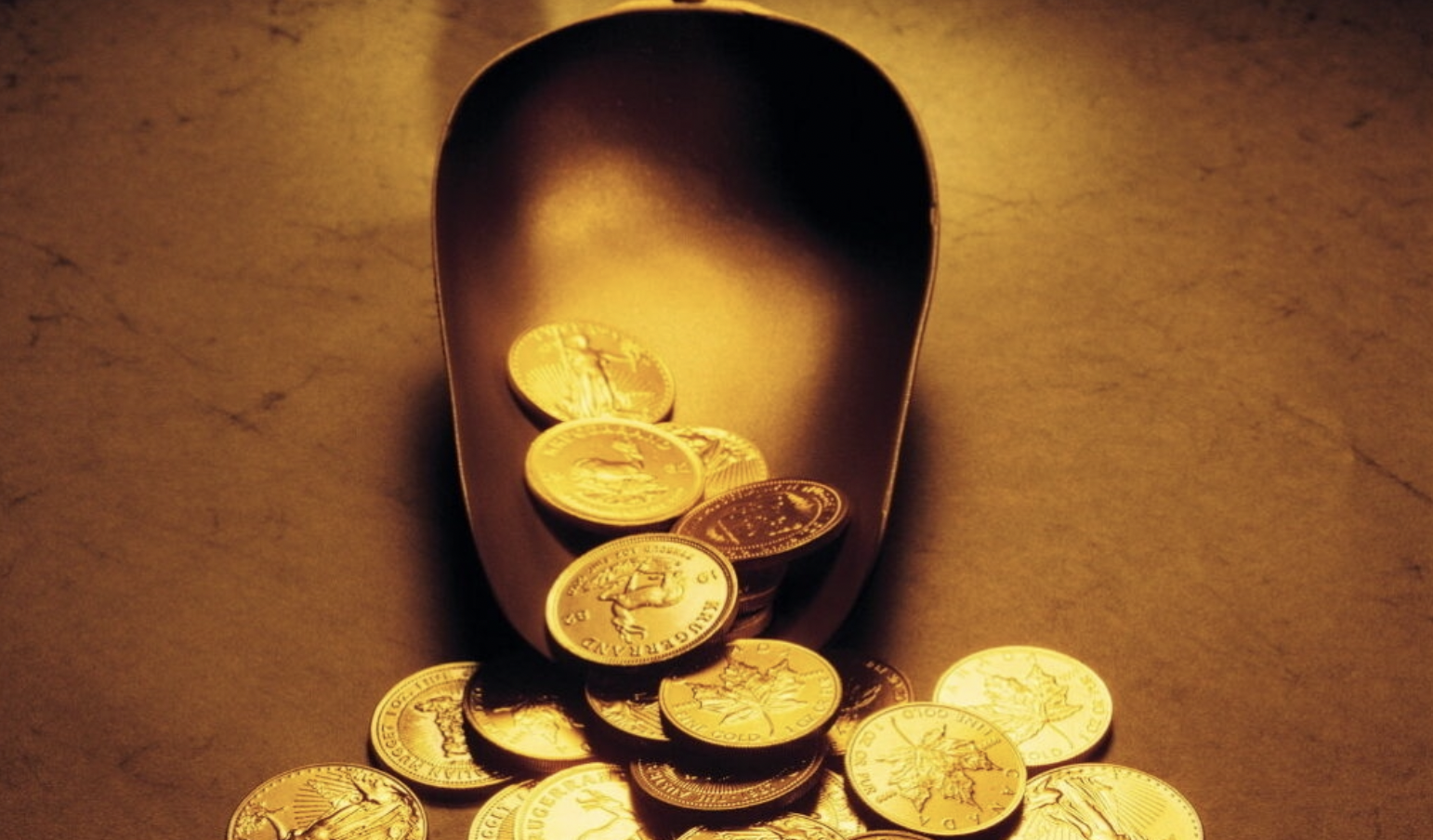 God’s View of Our Talents
He told them another parable. “The kingdom of heaven is like leaven that a woman took and hid in three measures of flour, till it was all leavened.” Matt. 13:33

“The kingdom of heaven is like treasure hidden in a field, which a man found and covered up. Then in his joy he goes and sells all that he has and buys that field. Matt. 13:44

“Again, the kingdom of heaven is like a merchant in search of fine pearls, who, on finding one pearl of great value, went and sold all that he had and bought it. Matt. 13:45-46
Understanding the Story
“For it will be like a man going on a journey, who called his servants and entrusted to them his property.”  Matt. 25:14

To one he gave five talents, to another two, to another one, to each according to his ability. Then he went away.  Matt. 25:15

Accountability and Judgement

Now after a long time the master of those servants came and settled accounts with them. Matt. 25:19
If you understand the purpose of the parable, it’s not hard to identify the characters:
The Master is Jesus.

The Servants would be us.
The Talents are the abilities and opportunities Jesus provides.                                             
The Accounting is the judgment that is certain to come.
Talents Utilized/Applied…            
Matt 25:20-23
And he who had received the five talents came forward, bringing five talents more, saying, ‘Master, you delivered to me five talents; here, I have made five talents more.’ His master said to him, ‘Well done, good and faithful servant. You have been faithful over a little; I will set you over much. Enter into the joy of your master.’ And he also who had the two talents came forward, saying, ‘Master, you delivered to me two talents; here, I have made two talents more.’ His master said to him, ‘Well done, good and faithful servant. You have been faithful over a little; I will set you over much. Enter into the joy of your master.’
Talent Purposefully Buried…                               Matt 25:24-25
He also who had received the one talent came forward, saying, ‘Master, I knew you to be a hard man, reaping where you did not sow, and gathering where you scattered no seed, so I was afraid, and I went and hid your talent in the ground. Here, you have what is yours.’
The One-Talent Servant who hid his money is a major part of the parable. 
Blames His Master –“Lord, I knew you to be a hard man, reaping where you have not sown…
Why does he feel the master was unfair? 

How do you react when you see others with more ability, blessings or opportunity than you?                                                                             

He did nothing.


He excuses his disobedience because of fear. – “I was afraid and went and hid your talent in the ground.”
He tries to satisfy the Lord by returning what he had been given: “Look, there you have what is yours.” 
Matt 25:26 “You wicked and lazy servant”.
Everything, we have comes from God, and we are obligated to use it to serve Him.
Rom 14:10 For we shall all stand before the judgment seat of Christ.
God grants talents according to our ability to use them.
According to the grace of God given to me, like a skilled master builder I laid a foundation, and someone else is building upon it. Let each one take care how he builds upon it. 1 Cor 3:10

But by the grace of God I am what I am, and his grace toward me was not in vain. On the contrary, I worked harder than any of them, though it was not I, but the grace of God that is with me. 1 Cor. 15:10

He also uses this phrase about us.
Having gifts that differ according to the grace given to us, let us use them: if prophecy, in proportion to our faith; 1 Cor. 12:6
But grace was given to each one of us according to the measure of Christ's gift.     (Eph 4:7)
God gives us certain abilities (gracious gifts) 
God gives us a certain amount of power to invest them
God expects us to employ all the strength he supplies to invest what He entrusts to us.       
whoever speaks, as one who speaks oracles of God; whoever serves, as one who serves by the strength that God supplies—in order that in everything God may be glorified through Jesus Christ. To him belong glory and dominion forever and ever. Amen. (1 Peter 4:11)
Everything should be done with a view towards God’s judgment and the day of reckoning. 

How often do you contemplate the coming of Jesus?

Seeing that these things are thus all to be dissolved, what manner of persons ought ye to be in all holy living and godliness, looking for and earnestly desiring the coming of the day of God, by reason of which the heavens being on fire shall be dissolved, and the elements shall melt with fervent heat? 2 Peter 3:11-12
Those who please God as good stewards are given the same reward. 
The one-talent man did not fail because he was a one-talent man.

He failed because he did nothing! 
 
There is no excuse for doing nothing.
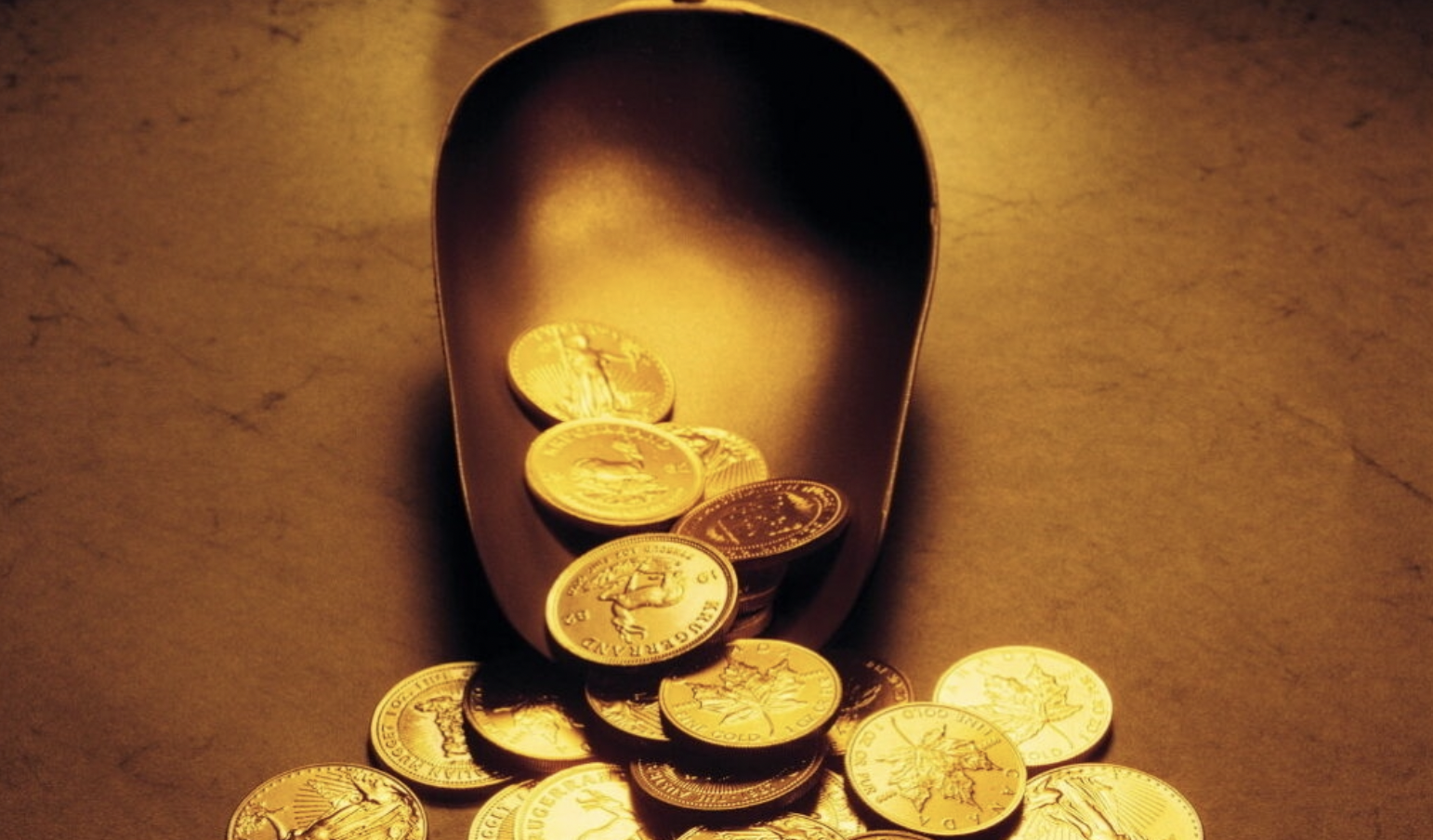 God’s View of Our Talents